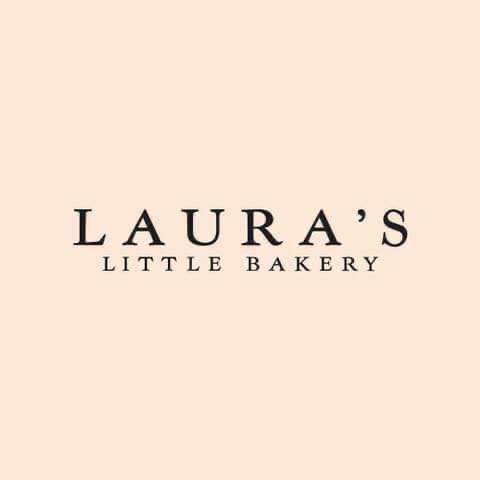 Liverpool City Region, Creating Careers
Laura’s Little Bakery
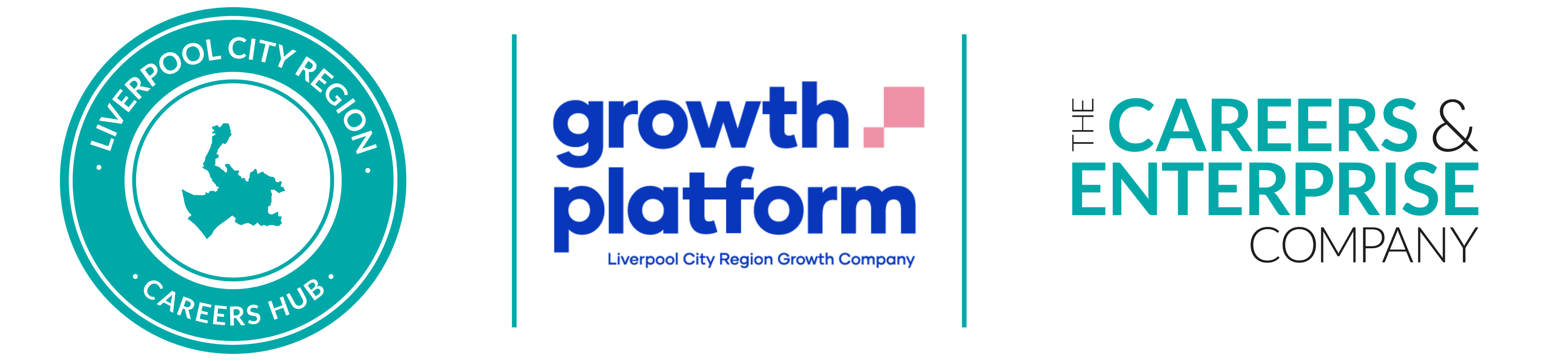 Laura turned her passion for baking into her own business…Laura’s Little Bakery.

1a. With your partner, discuss the positives and negatives of having your own business.  Add your answers to the table below. 
(Make sure you are ready to feedback your answers to the class!)






During class feedback, add any new ideas that you hear to your table. 

1b. Would you like to have your own business? Explain your answer!

2a. Baking can help you to develop many life skills. 
Next to each skill explain how you think baking can help to develop it. 
Before your start, watch the first 2 minutes of this clip to help you. 

Time management skills:
Creative skills: 
Organisational skills:
Numerical (numbers) skills:

2b. Can you think of any more life skills that baking can help you to develop? 

2c. Which life skill do you think is the most important skill to develop? Explain your answer.
Do you have any questions for Laura?
Write your questions down here. 
If Laura answers them as you watch the video, write her answer down next to the question. 
1.

2.

3. 
If you still have unanswered questions for Laura, ask your teacher to send them into us and we will get them answered!
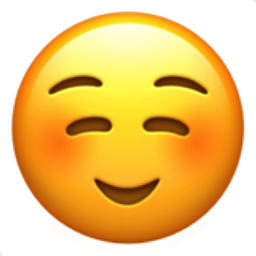 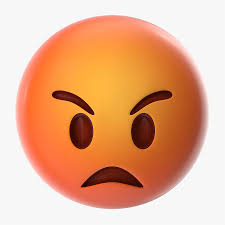 Now it is time to watch Laura’s videos…
Laura’s recording comes in 2 parts. At the end of each video you will be given a quick quiz to help you remember Laura’s story. 
Make notes as you listen to Laura talk to help you get ready for the quizzes. 






Once you have watched the videos, head over to your Creating Careers Roadmap to evaluate today’s session…
[Speaker Notes: The Creating Careers roadmap will give students the chance to assess their interest in the careers/skills/college routes that are featured in each episode. Students will be able to consider whether their interest in this topic has changed since watching the video. This will also bring the series together as a whole as the same roadmap is used to evaluate each episode. Student can then use it to identify areas of interest. 
You can find the roadmap here: https://growthplatform.org/enhancing-skills/careers-hub/creating-careers-2/]